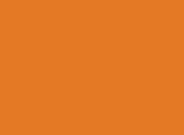 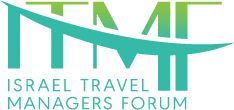 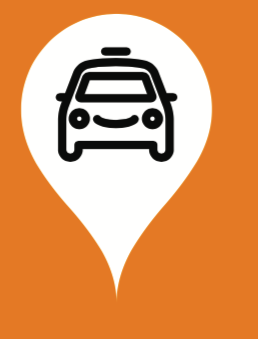 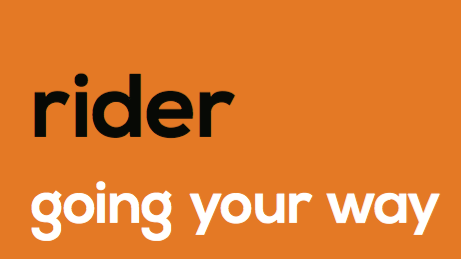 The marketplace for ground transportation -  08 October
איך פועלת המערכת שלנו?
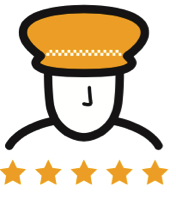 נותני שירות אמינים ובעלי ניסיון – יודעים מראש את רמת השירות,
        סוג הרכב ומחיר לפני ההזמנה.
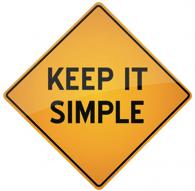 Easy
ֿ

 מערכת הזמנות נוחה מהמשרד, בית או נייד.
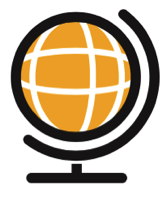 שירות גלובלי במעל  מ-800 יעדים, שירותי  at disposal , נהג אישי, הסעות פרמיום , העברות במסוקים.
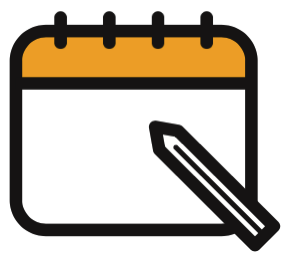 הזמנה באישור מיידי ברוב היעדים.
מענה טלפוני 24/7 בעברית ובאנגלית.
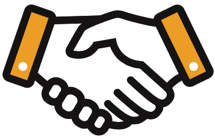 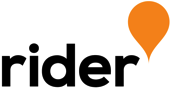 Confidential
p. 3
הצוות
מיכאל רז
מנכל
Cofounder  משלב הרעיון הראשוני ועד האינטגרציה בפועל
מייסד חברת העברות  וניהולה במשך 12 שנה.
בעבר, עובד בביטחון אל על 10 שנים
רועי שבתאי
מנהל מכירות ישראל
מקדם מכירות בקרב משרדי נסיעות בישראל
בעל ניסיון בקידום מכירות בתיירות מעל ל-10 שנים
ריבנה, לינור, גדי
מחלקת אופרציה
עובדות אופרציה התחום התיירות  וtransportation
זמינות 24/7 באנגלית ובעברית
ניסיון במתן מענה ופתרון בעיות
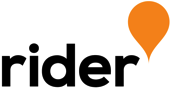 Confidential
p. 4
Rider
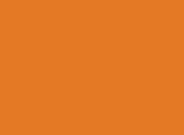 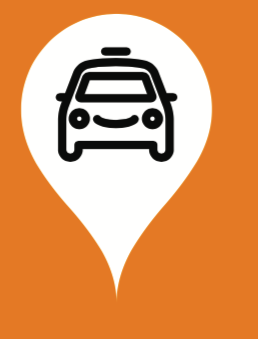 תודה